Literacy
Can you make some certificates to give out to winners for your races?
Maths 
Can you help to organise the equipment for sports day, counting out the items and sorting them for the different races? You could award points and keep scores too.
Races 
Organise some races with your family. You could try:
Potato and spoon race
Sack race (use pillowcases instead)
Fill the bucket (race with cups of water, who can fill the bucket first?)
Ball throw (How many times can you throw a ball, or a rolled up pair of socks into a bucket)
Balance (how long can you stand on 1 foot?)
w/c 1st June 2020
Home Sports Day

 We should have had our nursery sports day last week. Try these activities at home instead. Let us know what you enjoyed by sharing your photos on the school Blog, Twitter or Learning Journals
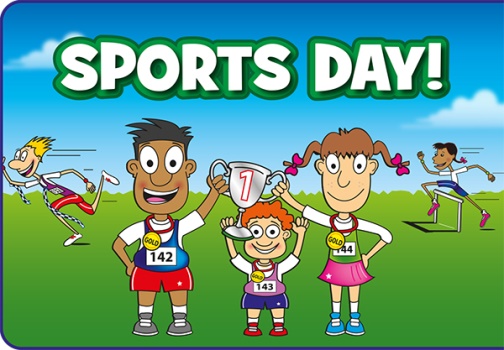 Art and Craft
Can you design and make a medal for the races? You could use junk modelling, play dough or other materials you might have at home.
Kirkhill Nursery
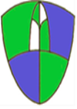 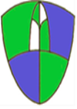 Challenge 
Could you design and create your own race like an obstacle course?
HWB
Have a go at some other sports day activities from our additional sheet.